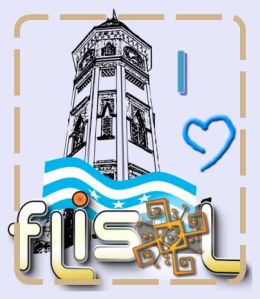 2009.04.18
1
http://blog.espol.edu.ec/vicenteriofrio
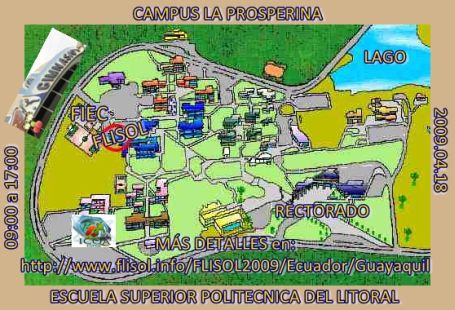 http://blog.espol.edu.ec/vicenteriofrio
2
¿CÓMO DAR VIDA* A UN BLOG?
2009.04.18
EXPERIENCIA ACADÉMICA EN LA ESPOL
Noviembre 2008 – abril 2009
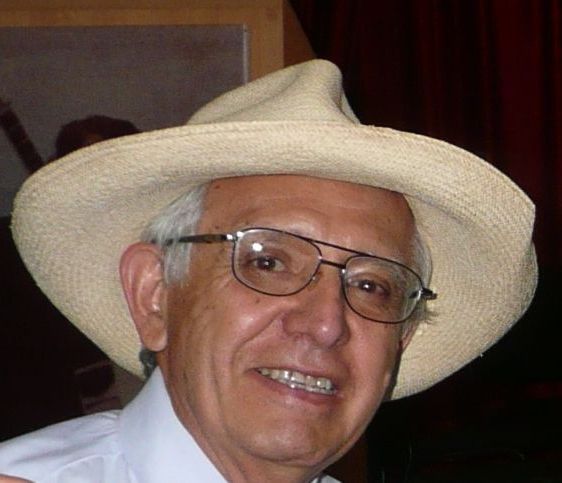 Vicente Antonio Riofrío T.
Profesor Principal ICQA ESPOL
http://blog.espol.edu.ec/vicenteriofrio
* CULTURAL
3
¿CÓMO DAR VIDA* A UN BLOG?
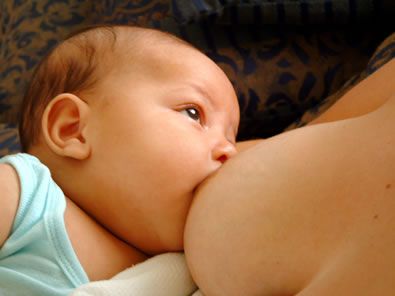 Esta charla se ha elaborado para ser presentada a los asistentes del FESTIVAL LATINOAMERICANO DE INSTALACIÓN DE SOFTWARE LIBRE, que se realizará este SÁBADO 18 DE ABRIL de 2009.
LOS INVITAMOS A PARTICIPAR CON SUS  OPINIONES,  COMENTARIOS O SUGERENCIAS ¿OK?
http://blog.espol.edu.ec/vicenteriofrio
4
LA INTERACCIÓN ES CLAVE
¿CÓMO DAR VIDA A NUESTRA VIDA DIGITAL, 
A NUESTRA ACTIVIDAD CULTURAL?
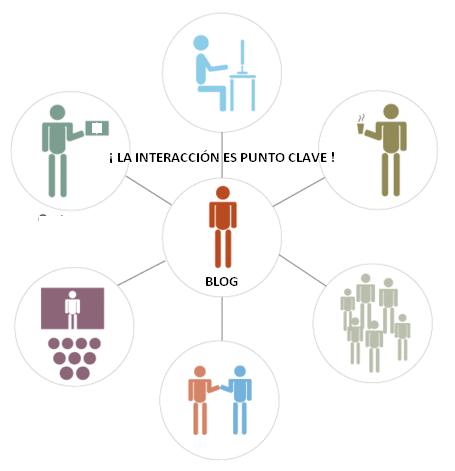 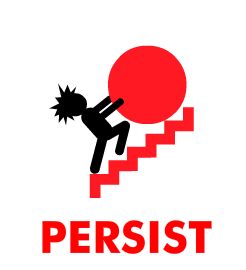 EL PROCESO DE VIVIR REQUIERE DE LA INTERACCIÓN:
LA INTERACCIÓN ES CLAVE
http://blog.espol.edu.ec/vicenteriofrio
5
* CENTRO DE VISITAS
UN BLOG CON VIDA ES UN 
CENTRO DE VISITAS PARA USUARIOS
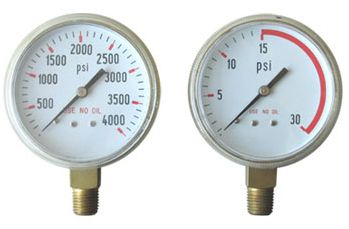 UN CONTADOR DE VISITAS ES VITAL
 PARA LA VIDA DE UN BLOG
http://blog.espol.edu.ec/vicenteriofrio
* PROBLEMAS DE ALGUNOS PROGENITORES
6
EN NUESTRA VIDA ACADÉMICA ENCONTRAMOS
 QUE  MUCHOS >< MUY ENTUSIASTAS >< 
 CREAN BLOG QUE 
NO SON VISITADOS posteriormente
ni por sus creadores
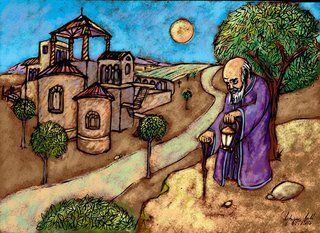 http://blog.espol.edu.ec/vicenteriofrio
7
* COMPROMISO
UN BLOG CON VIDA < CON VISITAS > 
REQUIERE DE UN COMPROMISO**
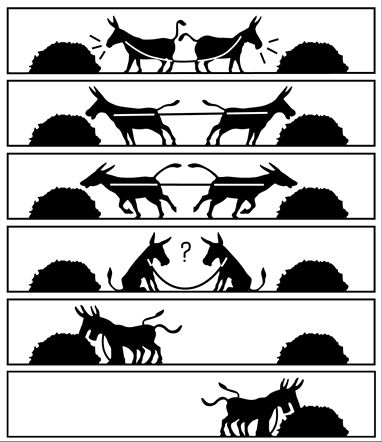 ** COMPROMISO DE:

# TIEMPO
## APRENDIZAJE CONTINUO
### CONSTANTE INVESTIGACIÓN
#### OTROS RECURSOS
8
** PRESTAR SERVICIOS
http://blog.espol.edu.ec/vicenteriofrio
UN BLOG CON VIDA PRESTA SERVICIOS
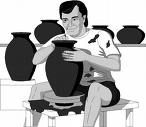 http://blog.espol.edu.ec/vicenteriofrio
9
* QUIEN NOS VISITA
UN BLOG CON VIDA PRESTA SERVICIOS*
EL MANTENER CON VIDA UN BLOG 
ES DE MUCHA UTILIDAD 
EN NUESTRAS VIDAS
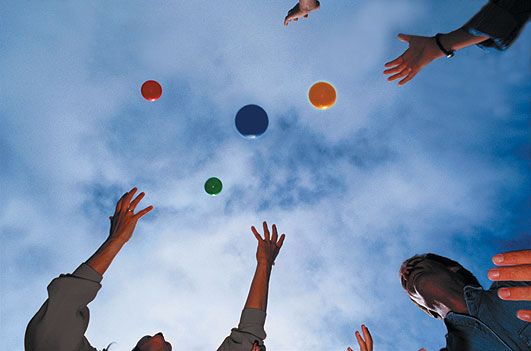 http://blog.espol.edu.ec/vicenteriofrio
10
* QUIEN VISITA UN BLOG
¿QUIÉN VISITA UN BLOG?
¿POR QUÉ SE VISITA UN BLOG?
SE VISITA UN BLOG POR:

# AZAR
## DIVERSIÓN
### RECOMENDACIÓN
## INTENCIÓN
# OTROS
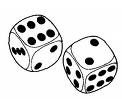 http://blog.espol.edu.ec/vicenteriofrio
11
* QUÉ PRESENTA UN BLOG
¿QUIÉN VISITA UN BLOG?
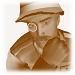 “¿por qué una persona de Pekín, Hiroshima, Singapur o Nueva Delhi tendría que visitar mi BLOG?”
“# PODEMOS DECIR QUE UNOS CUANTOS VIENEN DESDE OTROS LUGARES 
DESDE DONDE TE HAN ENLAZADO,
## OTROS LLEGAN DIRECTAMENTE,
 ### OTROS LLEGAN PORQUE HAN BUSCADO ALGO RELACIONADO CON LA TEMÁTICA DE TU BLOG,  y
#### LA MAYORÍA  LLEGAN DESDE LOS BUSCADORES, SOBRE TODO GOOGLE, DONDE HAN BUSCADO COSAS DE LO MÁS VARIADO.“
ver http://planetazaragocista.blogspot.com/2007/04/quin-visita-tu-blog.html
http://blog.espol.edu.ec/vicenteriofrio
12
* QUÉ CONTIENE UN BLOG
UN BLOG CON VIDA PRESENTA:
#  SORPRESAS
##  ENTRETENIMIENTO
###  RESPUESTAS
##  ALGO QUE LLEVAR
# GANCHOS PARA REGRESAR
## INVITACIÓN PARA SEGUIR
## UN ESPACIO DE PARTICIPACIÓN
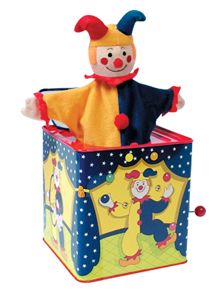 13
*  COMENTARIOS
http://blog.espol.edu.ec/vicenteriofrio
UN BLOG CON VIDA INVITA 
A DEJAR COMENTARIOS
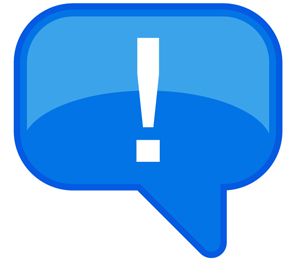 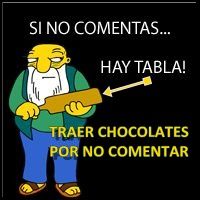 http://blog.espol.edu.ec/vicenteriofrio
14
*  FORMA VERSUS CONTENIDO
UN BLOG CON VIDA SE DEBATE ENTRE
FORMA Y CONTENIDO
PARA LA VIDA MÁS PESA EL CONTENIDO QUE LA FORMA
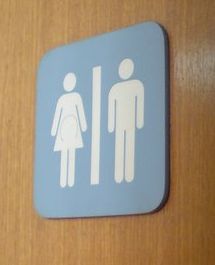 15
*  AMPLITUD DE CONTENIDOS
http://blog.espol.edu.ec/vicenteriofrio
UN BLOG CON VIDA ES  AMPLIO EN CONTENIDOS
BLOG CON VIDA ES UN ÁRBOL FRONDOSO 
CON MUCHAS RAMAS, FRUTOS E INJERTOS
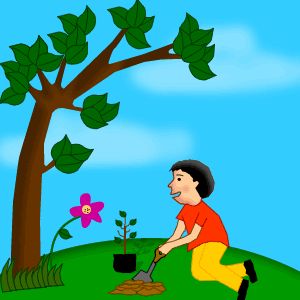 http://blog.espol.edu.ec/vicenteriofrio
16
*  TRABAJO DE MUCHOS
UN BLOG CON VIDA ES
 EL RESULTADO DEL TRABAJO DE MUCHOS
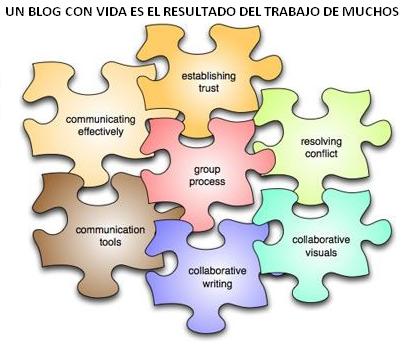 17
*  ORIGEN DE LOS CONTENIDOS
http://blog.espol.edu.ec/vicenteriofrio
UN BLOG CON VIDA MANTIENE CONTENIDOS
QUE PROVIENEN DE:
# OTROS BLOG
## OTROS EXPERTOS
### DE LOS COMENTARISTAS
## DE OTROS MEDIOS DE DIVULGACIÓN
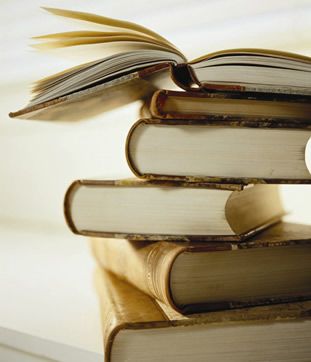 18
*  AUTORÍA DE LOS CONTENIDOS
http://blog.espol.edu.ec/vicenteriofrio
EL AUTOR DE UN BLOG CON VIDA NO
 ES EL AUTOR DE TODOS LOS
CONTENIDOS
DEBE DAR CRÉDITOS APROPIADOS POR 
LOS CONTENIDOS “TOMADOS”
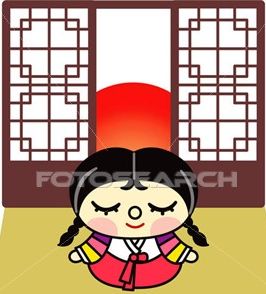 19
*  CONVIVENCIA CON OTROS BLOGS
http://blog.espol.edu.ec/vicenteriofrio
UN BLOG CON VIDA CONVIVE CON OTROS BLOGS
MEDIANTE SUS ENLACES
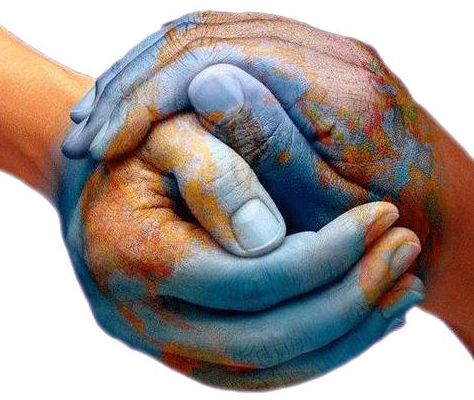 20
* Un blog es  PUERTO / TERMINAL
http://blog.espol.edu.ec/vicenteriofrio
UN BLOG CON VIDA ES UN TERMINAL (PUERTO) 
CON MUCHAS SALIDAS (MUELLES):
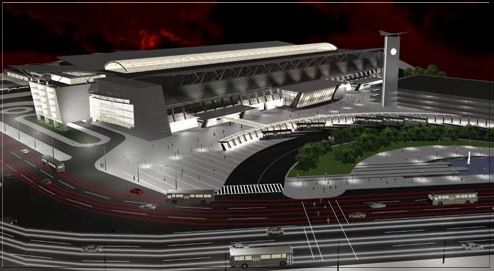 21
*  DECIR ALGO
http://blog.espol.edu.ec/vicenteriofrio
UN BLOG CON VIDA DICE ALGO O PRESENTA
 ALGO SUSTENTADO POR OTROS
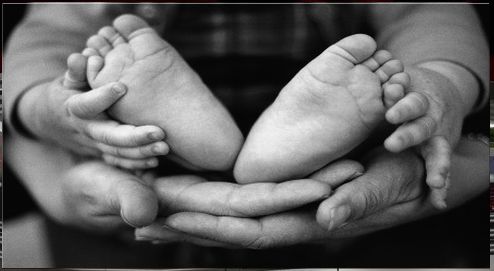 22
*  PRINCIPIOS / VALORES
http://blog.espol.edu.ec/vicenteriofrio
UN BLOG CON VIDA TIENE SUS RAÍCES 
EN PRINCIPIOS Y VALORES
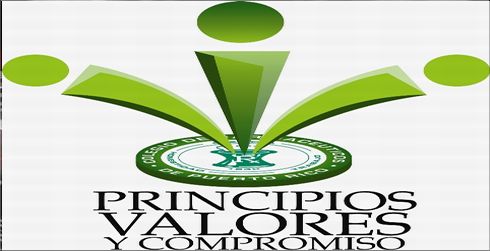 23
*  BUSCAR SOPORTE
http://blog.espol.edu.ec/vicenteriofrio
UN BLOG CON VIDA BUSCA EL
SOPORTE TECNOLÓGICO QUE TIENEN OTROS
CON IGUALES PRINCIPIOS Y VALORES
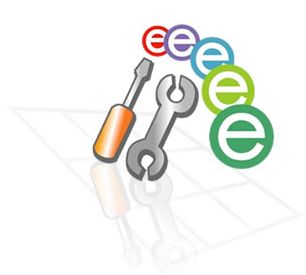 24
*  APOYO EN OTRAS TECNOLOGÍAS
http://blog.espol.edu.ec/vicenteriofrio
UN BLOG CON VIDA SE APOYA EN
 OTRAS TECNOLOGÍAS QUE DAN
SOPORTE CULTURAL DIGITAL
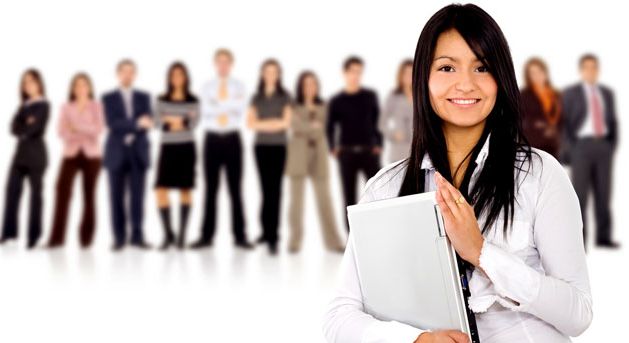 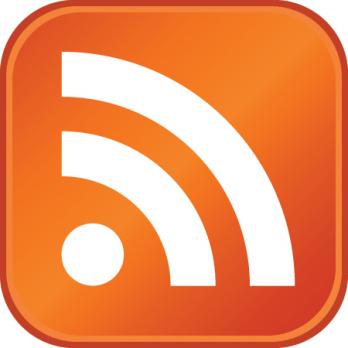 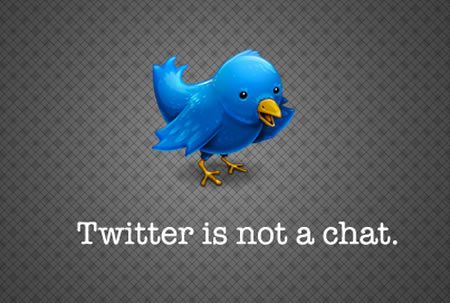 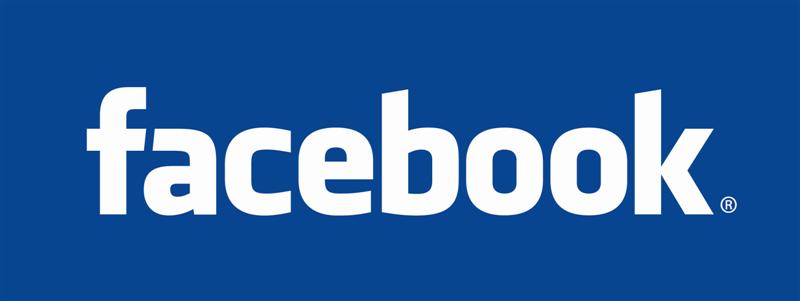 25
*  VIVENCIAS
http://blog.espol.edu.ec/vicenteriofrio
A LOS USUARIOS DE UN BLOG CON VIDA LES GUSTA / LES ENCANTA ESCUCHAR / LEER NUESTRAS VIVENCIAS
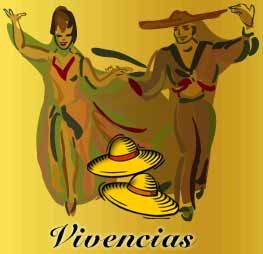 26
*  ACTUALIZACIONES
http://blog.espol.edu.ec/vicenteriofrio
UN BLOG CON VIDA DA A CONOCER SUS ACTUALIZACIONES
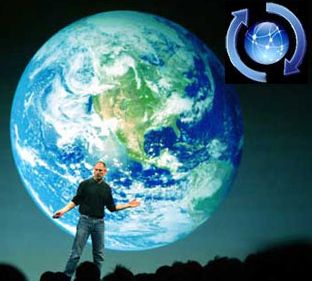 27
*  FOMENTAR CREACIÓN DE BLOGS
http://blog.espol.edu.ec/vicenteriofrio
UN BLOG CON VIDA FOMENTA QUE OTROS CREEN BLOGS CON LARGA VIDA
EXPERIENCIA DEL BLOG DEL GINMASIO DE LA ESPOL
>< LA CULTURA NO ES ASUNTO DE HERMITAÑOS ><
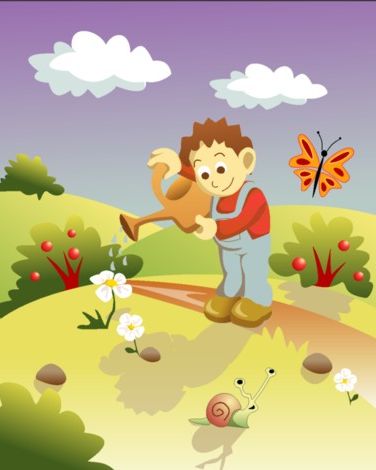 28
* pedir APOYO A LOS DEMÁS
http://blog.espol.edu.ec/vicenteriofrio
UN BLOG CON VIDA PIDE EL APOYO DE LOS DEMÁS
 >< PIDE AYUDA CUANDO ES DEL CASO ><
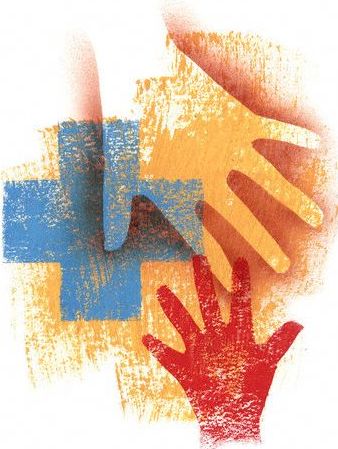 29
*  ¿QUÉ HACEN LOS OTROS BLOGS?
http://blog.espol.edu.ec/vicenteriofrio
UN BLOG CON VIDA SE EMPAPA DE LO QUE HACEN LOS DEMÁS BLOGS
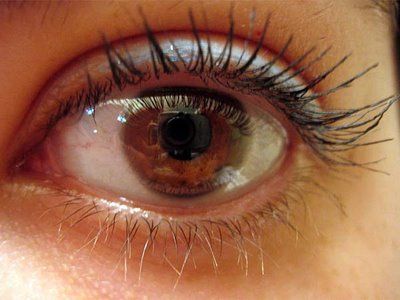 http://blog.espol.edu.ec/vicenteriofrio
30
*  COMPARTIR EXPERIENCIAS CON IMÁGENES
UN BLOG CON VIDA ES RESPALDADO EN IMÁGENES CUYO PROCESAMIENTO SE LO PUEDE HACER CON SOFTWARE GRATUITO
HAY MÁS SOFTWARE FREE COMO PAINT.NET Y XNVIEW
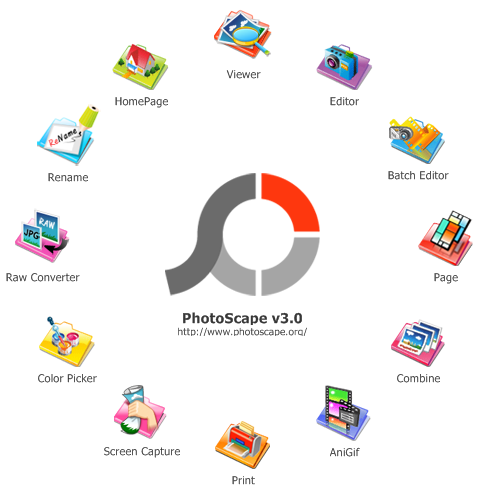 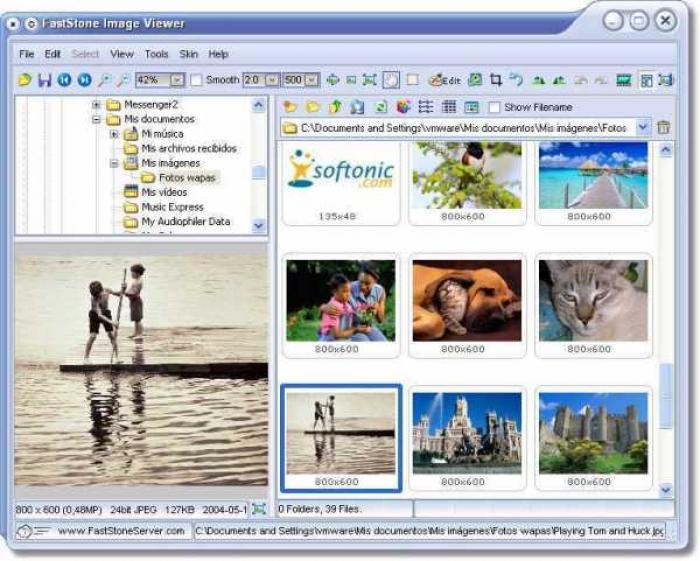 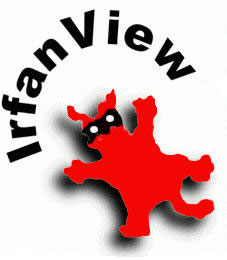 PHOTOSCAPE
FASTSTONE
IRFANVIEW
http://blog.espol.edu.ec/vicenteriofrio
31
*  COMPARTIR EXPERIENCIAS CON TAGS
UN BLOG CON VIDA EXPLOTA ADECUADAMENTE EL USO DE LOS TAGS
EN LOS TAGS DEBEN ESTAR LAS PERSONAS,
INSTITUCIONES Y LOS ASUNTOS RELEVANTES
 PARA  LA COMUNIDAD DE USUARIOS
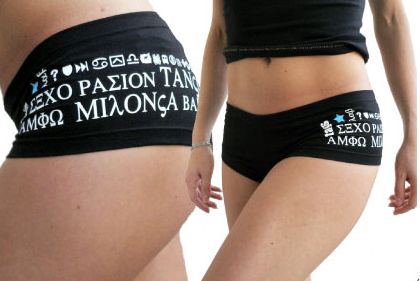 http://blog.espol.edu.ec/vicenteriofrio
32
*  COMPARTIR EXPERIENCIAS CON EL CONTADOR
El autor de UN BLOG CON VIDA SE EMOCIONA CUANDO EL CONTADOR EMPIEZA A CRECER Y CON EL PARTICULAR SE AUTO MOTIVA
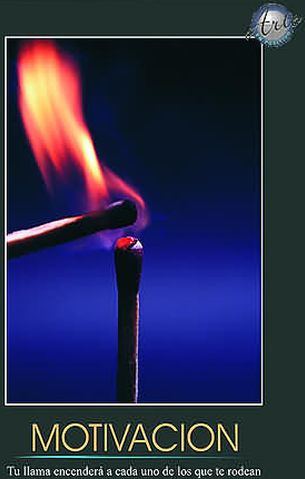 http://blog.espol.edu.ec/vicenteriofrio
33
*  ¿QUÉ PUEDO HACER USTED con sus pasiones y su blog?
UN BLOG CON VIDA SE SUSTENTA EN PASIONES, POR LO MENOS DOS
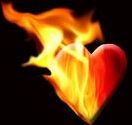 http://blog.espol.edu.ec/vicenteriofrio
34
*  ¿el aprender con humildad es una pasión?
UN BLOG CON VIDA SE SUSTENTA EN PASIONES, UNA DE ELLAS EL APRENDER Y OTRA EL ENSEÑAR CON HUMILDAD
PARA LOS QUE QUIERAN AYUDARME CON MI BLOG,
 ESTOY PRESTO A APRENDER
PARA QUIENES QUIERAN APRENDER 
ESTOY PRESTO A ENSEÑAR CON HUMILDAD
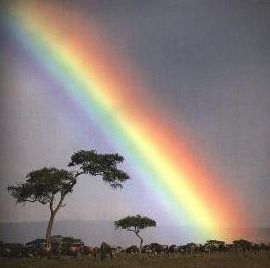 http://blog.espol.edu.ec/vicenteriofrio
35
*  ¿CARACTERÍSTICAS  de quienes dan vida a sus blogs?
CARACTERÍSTICAS 
de 
UNA PERSONA QUE DA VIDA UN BLOG
MESAS DE DIALOGO
Yunie, Makubex, Leo
http://blog.espol.edu.ec/vicenteriofrio
36
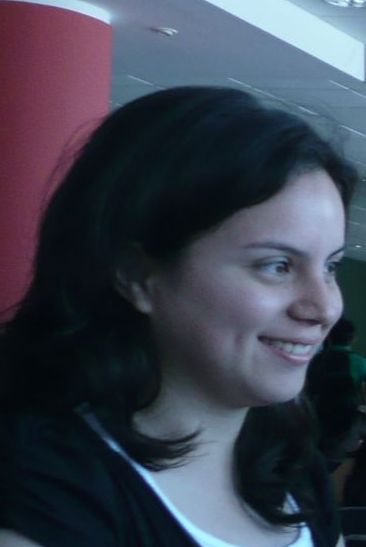 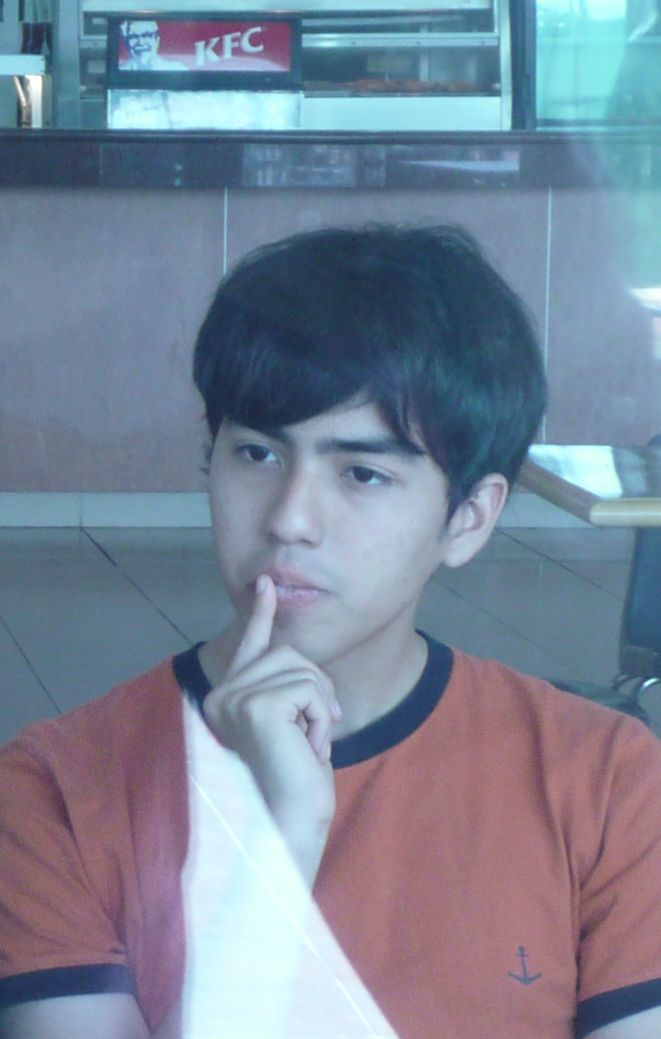 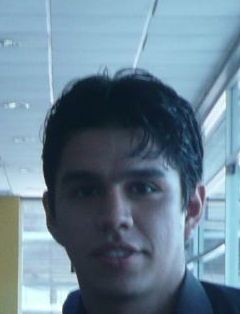 LEO
YUNIE
MAKUBEX
YUNIE, LEO Y MAKUBEX en la 
39ma na mesa de dialogo “COMO DAR VIDA A UN BLOG” 12 de febrero de 2009 
NOS REVELARON ALGUNAS PISTAS, a saber:
http://blog.espol.edu.ec/vicenteriofrio
(UN INVESTIGADOR)
37
UNA PERSONA QUE DA VIDA UN BLOG,
 ES QUIEN SOBRE TODO:
#1 Investiga (UN INVESTIGADOR)
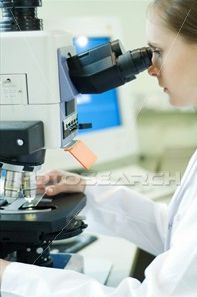 http://blog.espol.edu.ec/vicenteriofrio
38
SOLUCIÓN DE PROBLEMAS
UNA PERSONA QUE DA VIDA UN BLOG,
 ES QUIEN SOBRE TODO:
#2 Busca la solución de problemas
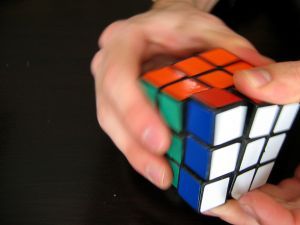 http://blog.espol.edu.ec/vicenteriofrio
39
SER ORDENADO
UNA PERSONA QUE DA VIDA UN BLOG,
 ES QUIEN SOBRE TODO:
#3 Se somete a la norma de ser ordenado
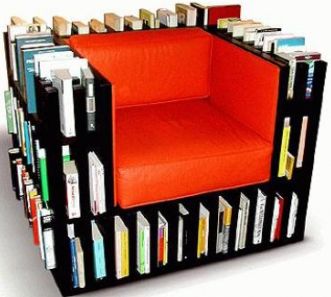 http://blog.espol.edu.ec/vicenteriofrio
GUSTO DE ESCRIBIR
40
UNA PERSONA QUE DA VIDA UN BLOG,
 ES QUIEN SOBRE TODO:
#4 Disfruta del gusto de escribir
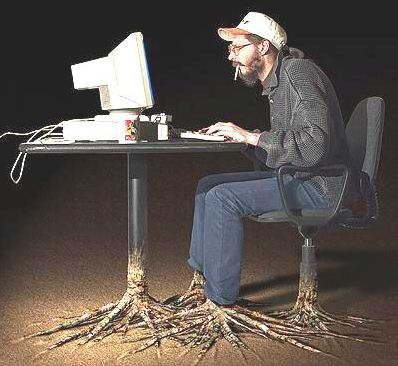 41
http://blog.espol.edu.ec/vicenteriofrio
AYUDA A RESOLVER PROBLEMAS
UNA PERSONA QUE DA VIDA UN BLOG,
 ES QUIEN SOBRE TODO:
#5 Ayuda a los demás en resolver sus problemas
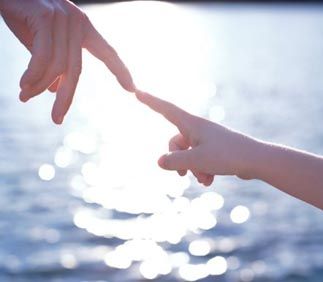 42
INTERDISCIPLINARIDAD
http://blog.espol.edu.ec/vicenteriofrio
UNA PERSONA QUE DA VIDA UN BLOG,
 ES QUIEN SOBRE TODO:
#6 Incursiona en todos los campos (INTERDISCIPLINARIDAD)
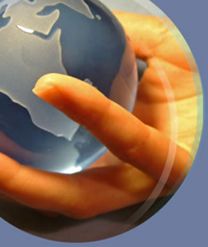 43
http://blog.espol.edu.ec/vicenteriofrio
AYUDAR A TODA LA COMUNIDAD
UNA PERSONA QUE DA VIDA UN BLOG,
 ES QUIEN SOBRE TODO:
# 7 Tiene como suya la función de AYUDAR A TODA LA COMUNIDAD
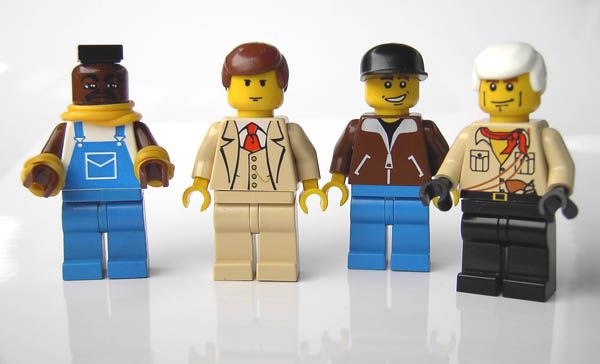 44
http://blog.espol.edu.ec/vicenteriofrio
TRABAJOS AGRADABLES
UNA PERSONA QUE DA VIDA UN BLOG,
 ES QUIEN SOBRE TODO:
# 8 Es un saboreador que disfruta con el hecho que sus escritos gustan a la comunidad 
(TRABAJOS AGRADABLES EN EL BLOG)
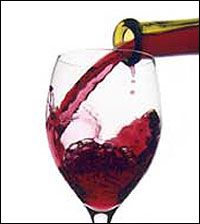 45
http://blog.espol.edu.ec/vicenteriofrio
AMPLIACIÓN DE REDES SOCIALES
UNA PERSONA QUE DA VIDA UN BLOG,
 ES QUIEN SOBRE TODO:
#  9 Goza de la ampliación de sus 
REDES SOCIALES
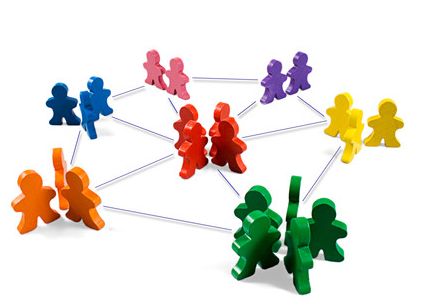 http://blog.espol.edu.ec/vicenteriofrio
46
CUMPLE PLAZOS AUTOIMPUESTOS
UNA PERSONA QUE DA VIDA UN BLOG,
 ES QUIEN SOBRE TODO:
# 10 Cumple con los plazos auto impuestos
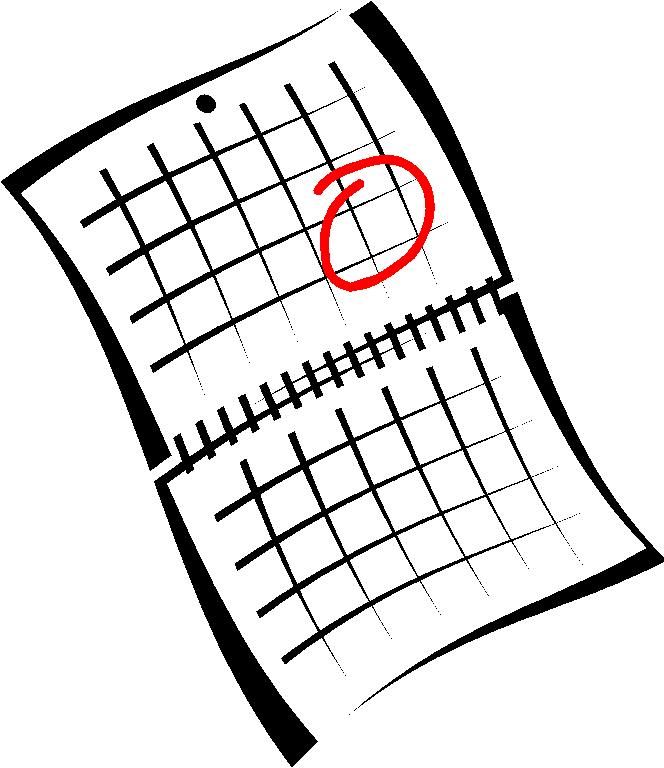 47
CULTURA DE ESCRIBIR
http://blog.espol.edu.ec/vicenteriofrio
UNA PERSONA QUE DA VIDA UN BLOG,
 ES QUIEN SOBRE TODO:
# 11 Fomenta y hace crecer la 
CULTURA DE ESCRIBIR
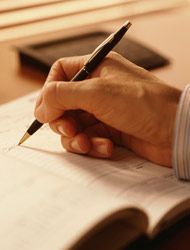 http://blog.espol.edu.ec/vicenteriofrio
48
PIDE LE DIGAN COMENTARIOS
UNA PERSONA QUE DA VIDA UN BLOG,
 ES QUIEN SOBRE TODO:
# 12 Pide que le digan algo en los comentarios 
(”SI NO COMENTAS HAY TABLA” - YUNIE)
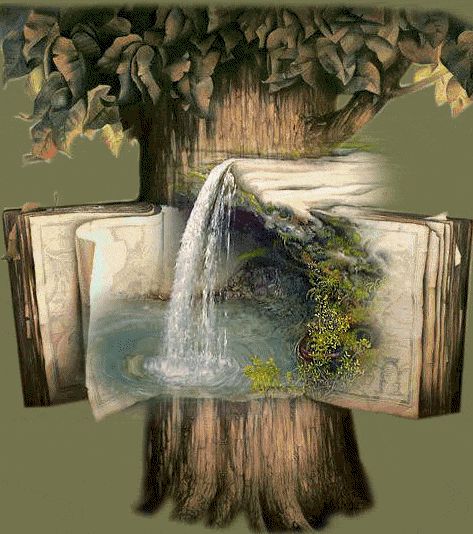 49
http://blog.espol.edu.ec/vicenteriofrio
ENTREGA ALGO EN CADA ESCRITO
UNA PERSONA QUE DA VIDA UN BLOG,
 ES QUIEN SOBRE TODO:
# 13 Entrega algo en cada escrito
 (”ME GUSTA QUE ME PREGUNTEN SOBRE PROBLEMAS DE PROGRAMACIÓN” - LEO)
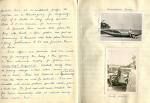 http://blog.espol.edu.ec/vicenteriofrio
50
BUSCA OPORTUNIDADES
UNA PERSONA QUE DA VIDA UN BLOG,
 ES QUIEN SOBRE TODO:
# 14 Busca oportunidades y las aprovecha (”YO OBSERVO EL CIELO, PUEDA SER QUE PASE UN OVNI” -MAKUBEX)
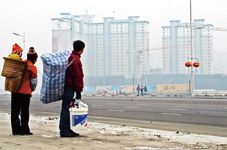 51
INVENCIÓN PARA ESCRIBIR
http://blog.espol.edu.ec/vicenteriofrio
UNA PERSONA QUE DA VIDA UN BLOG,
 ES QUIEN SOBRE TODO:
# 15 Despierta su invención para escribir 
(”ME INVENTO ALGO” –MAKUBEX)
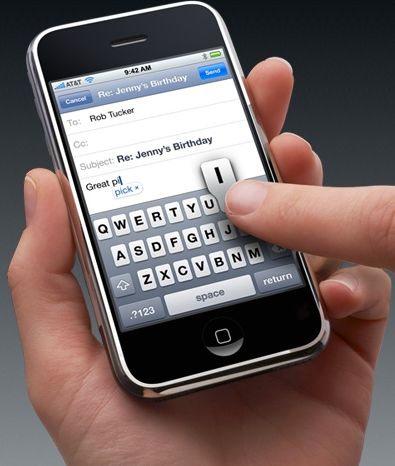 http://blog.espol.edu.ec/vicenteriofrio
52
EXTIENDE IDEAS
UNA PERSONA QUE DA VIDA UN BLOG,
 ES QUIEN SOBRE TODO:
# 16 Extiende ideas y las comparte 
(”BUSCO COMO AYUDAR A LOS DEMÁS EN LAS FALLITAS DE LOS ALUMNOS EN PROGRAMACIÓN”  -LEO)
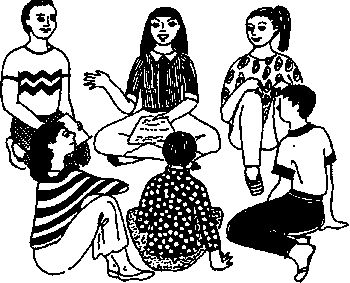 53
Un blog A CONOCER COMO SOMOS
http://blog.espol.edu.ec/vicenteriofrio
UNA PERSONA QUE DA VIDA UN BLOG,
 ES QUIEN SOBRE TODO:
# 17 Da a conocer como somos 
¿CÓMO ES USTED? – Makubex
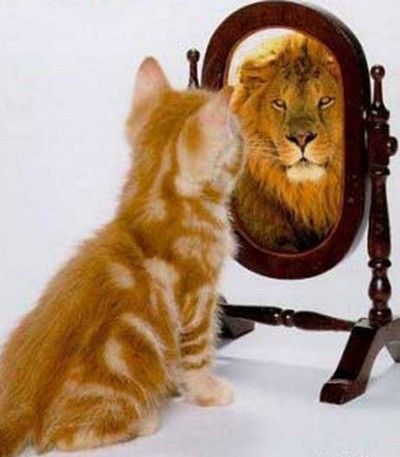 http://blog.espol.edu.ec/vicenteriofrio
54
Resalta nuestro ESPÍRITU EMPRESARIAL
UNA PERSONA QUE DA VIDA UN BLOG,
 ES QUIEN SOBRE TODO:
#18 Cosecha nuestro espíritu empresarial (”LOS BLOGGER SOMOS EMPRENDEDORES” –LEO)
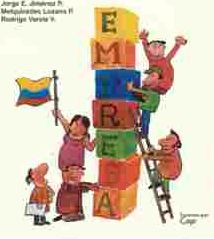 http://blog.espol.edu.ec/vicenteriofrio
Se desplaza en la RED MUNDIAL
55
UNA PERSONA QUE DA VIDA UN BLOG,
 ES QUIEN SOBRE TODO:
#19 Tiene conciencia de que la red abarca todo el planeta
 (”LA RED ES MUNDIAL” –YUNIE)
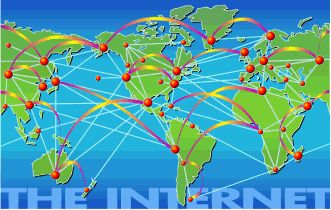 http://blog.espol.edu.ec/vicenteriofrio
56
BLOG ES MÁS PERSONAL que un sitio web
UNA PERSONA QUE DA VIDA UN BLOG,
 ES QUIEN SOBRE TODO:
#20 Disfruta del hecho que el blog es algo más personal en relación a un sitio web.
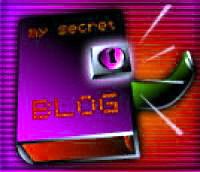 http://blog.espol.edu.ec/vicenteriofrio
57
Beneficio de CONOCER A LOS DEMÁS
¿CUÁLES SON LOS BENEFICIOS DE CONOCER A LOS DEMÁS?
“EXISTEN al menos CINCO LEYES PARA CONOCER A LOS DEMÁS”
# CUANTO MENOR ES NUESTRA DEPENDENCIA POR UNA PERSONA, 
MAYOR ES EL PELIGRO DE EVALUARLA ERRÓNEAMENTE .
## LA IMAGEN QUE NOS FORMAMOS DE UNA PERSONA PROVIENE DE 
SU APARIENCIA Y FORMA DE HABLAR (EN PARTES IGUALES)
### GUARDAMOS DE LAS PERSONAS UNA HUELLA EMOCIONAL, 
RESULTADO  DE LOS CONTACTOS MANTENIDO CON ELLA
#### USAMOS RASGOS DOMINANTES 
PARA CLASIFICAR A NUESTROS SEMEJANTES
##### LA IMAGEN QUE TENEMOS DE UNA PERSONA ESTÁ 
INFLUIDA POR INTERESES DEL GRUPO AL QUE PERTENECEMOS
58
http://blog.espol.edu.ec/vicenteriofrio
¿QUE CONOCE? ¿A QUIÉNES CONOCE USTED?
UN BLOG NOS PERMITE SABER QUÉ ES MÁS IMPORTANTE: LO QUE CONOCE USTED O A QUIÉNES CONOCE USTED
¿A QUIÉNES CONOCEN 
LOS QUE CONOCEN A USTED?
LO QUE CONOCE USTED
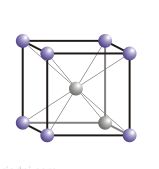 USTED
¿CUÁNTO  CONOCEN  DE USTED 
QUIENES LO CONOCEN A USTED?
¿A QUIÉN CONOCE USTED?
http://blog.espol.edu.ec/vicenteriofrio
59
CURVA DEL DECLIVE
AL CREAR UN BLOG HAY QUE TENER CUIDADO CON LA CURVA DEL DECLIVE
Al realizar un blog hay que investigar  y ver la manera de no caer en la curva del declive.

un “blog sin vida” hace perder el tiempo y los lectores no regresarán.
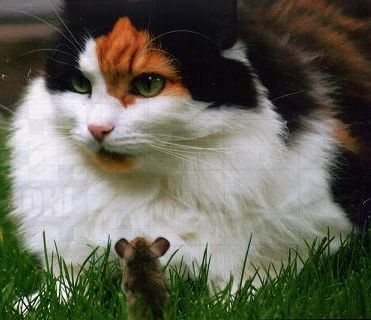 ¿QUÉ ES LA CURVA DEL DECLIVE?
60
SEA CREATIVO
http://blog.espol.edu.ec/vicenteriofrio
AL DAR VIDA A UN BLOG PUEDE DARSE  LA CURVA DE DECLIVE 
DEL BLOG
EL DECLIVE SE PRODUCE ENTRE EL COMIENZO Y EL DOMINIO. 
PUEDE LLEGAR A SER UNA COMBINACIÓN DE BUROCRACIA Y DE RUTINA.
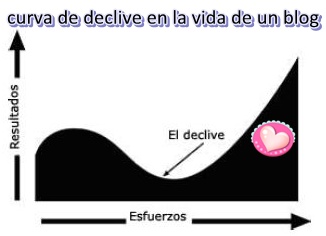 PARA LLEGAR AL CORAZÓN DE BUENOS RESULTADOS,
 SEA CREATIVO
http://blog.espol.edu.ec/vicenteriofrio
61
TESTIMONIO DE EMILIO
SI SE MANEJA UN BLOG, PUEDEN HABER MUCHOS BENEFICIOS. VER TESTIMONIO DE EMILIO:
 http://www.elblogdemarketing.com
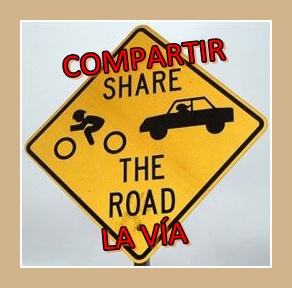 http://blog.espol.edu.ec/vicenteriofrio
62
ADMINISTRAR Y REDACTAR UN BLOG
¿POR QUÉ ADMINISTRAR Y REDACTAR UN BLOG*?
Aprender para / la dedicación
Ordenar ideas y evocarlas más adelante
Resolver inquietudes
Mantenerse informado de la actualidad
Aprender a buscar información 
Crear opinión, discusión, etc.
Cultivar la redacción significativa
Compartir con todos lectores
“espero de un blog: ”ACTIVIDAD, DINAMISMO, INFORMACIÓN, UTILIDAD, CONOCIMIENTO, OPINIÓN DE LÍDERES, SER ESCUCHADO,  VISLUMBRAR LA VISIÓN, AUTENTICIDAD, CALIDAD, CONVERSACIÓN.”
* ADAPTACIÓN DEL TRABAJO DE EMILIO APARECIDO EN:
 http://www.elblogdemarketing.com
GRACIAS YUNIE, LEO Y MAKUBEX
http://blog.espol.edu.ec/vicenteriofrio
63
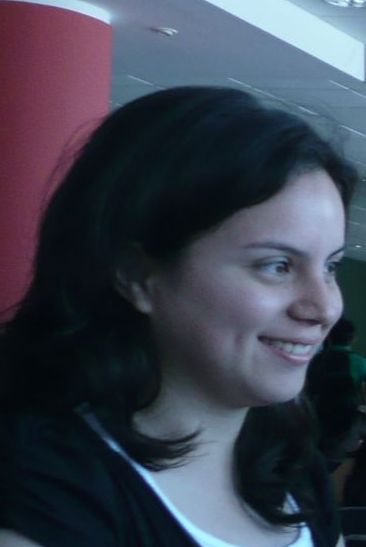 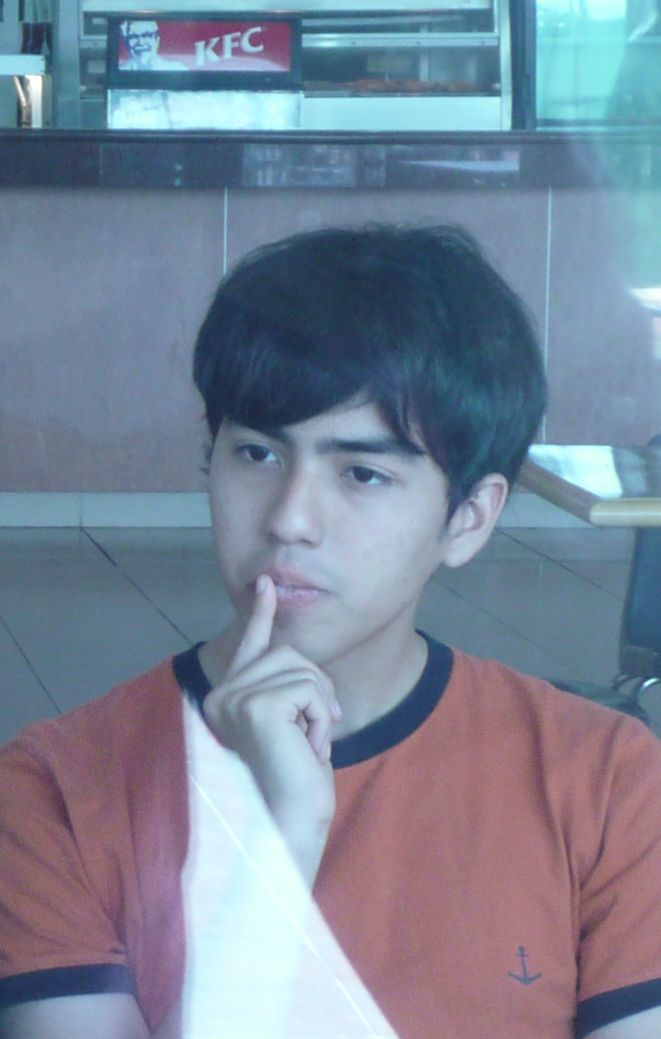 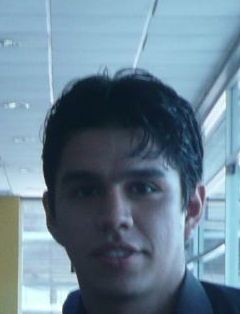 LEO
YUNIE
MAKUBEX
GRACIAS YUNIE, LEO Y MAKUBEX,
USTEDES NOS HAN REVELADO LAS PISTAS BÁSICAS PARA DAR VIDA A UN BLOG
http://blog.espol.edu.ec/vicenteriofrio
64
ANTES DE ESCRIBIR UN BLOG
ANTES DE COMENZAR A ESCRIBIR A UN BLOGº
@ Usted debe contar con un(os) objetivo(s) para compartir, desarrollar o escribir @
- DEFINA SU(S) PROPÓSITO(S) *#
- DESCUBRA SU PÚBLICO
- ESCRIBA COSAS ACTUALES Y REALES
- DISCUTA SIEMPRE LOS HECHOS
- CONTROLE SU ORTOGRAFÍA Y REVISE LO QUE ESCRIBE
- NO ESCRIBA CUANDO ESTÉ ENOJADO O APENADO
- IGNORE LOS ATAQUES PERSONALES

*#ESTO PRODUCIRÁ LA RIQUEZA DE SU BLOG,
CON EL TIEMPO LAS PERSONAS LO VISITARÁN.
º tomado de http://blog.espol.edu.ec/
http://blog.espol.edu.ec/vicenteriofrio
65
PROPÓSITO DEL BLOG
EL PROPÓSITO DEL SITIO BLOG ES CONTAR 
UNA HISTORIA O PARA GENERAR ALGÚN TIPO DE ACCIÓN. 

SI EL USUARIO NO LLEGA A LA HISTORIA O AL CURSO DE LA ACCIÓN, USTED HA PERDIDO UN VISITANTE
¿PARA SIEMPRE?
NO PERDAMOS  NUESTRO BLOGS
http://blog.espol.edu.ec/vicenteriofrio
66
SI AL ESCRIBIR UN BLOG, USTED NO LLEGA HASTA DONDE USTED MISMO, USTED HA PERDIDO 

SU BLOG Y VICEVERSA
NO PERDAMOS A NUESTRO BLOGS (¿HIJOS?)
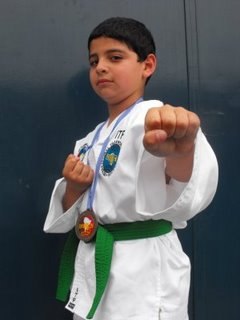 GRACIAS
http://blog.espol.edu.ec/vicenteriofrio
67
GRACIAS POR SU ATENCIÓN
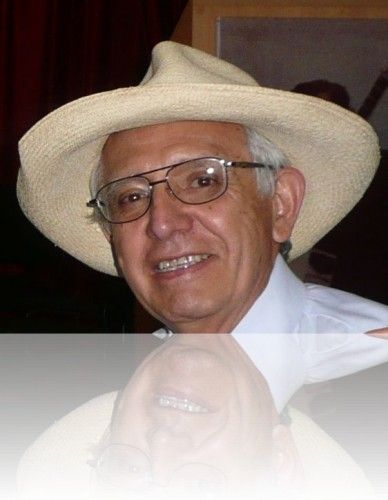 ¿DÓNDE ME ENCUENTRAN?
http://blog.espol.edu.ec/vicenteriofrio
¿ME SIGUEN?
http://twitter.com/vriofriodoc

http://twitter.com/vriofrio
2009.04.18
68
http://blog.espol.edu.ec/vicenteriofrio
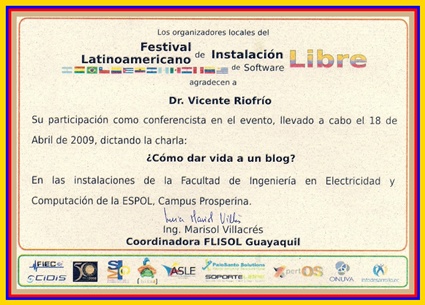 69
http://blog.espol.edu.ec/vicenteriofrio